台南市政府社會局
善化區公益籃球運動力
1.活動目的：籃球運動學習引導小球員的運動力 社交力、抗壓力、
            分享力、突破習慣、勇於嘗試、競爭力、臨場力、挫
            折恢復力，有效的運動引導反饋，內化至小球員們的
            生活教育中 ，面對未來、勇於挑戰、絕不放棄的運
            動人特質  Because we care
2.課程內容：籃球基本動作.規則.基本體能訓練.團隊紀律.分組比
            賽.運動人職場態度養成，感謝家人、自主訓練
3.活動時間：2014年2月8.15日 兩週的星期六 AM0830~1130
4.主辦單位：台南市政府社會局
5.合辦單位：中華強友文教協會
6.教練團隊：長榮大學運動競技系、教練丹尼爾 
7.活動流程：
籃球教練簡介
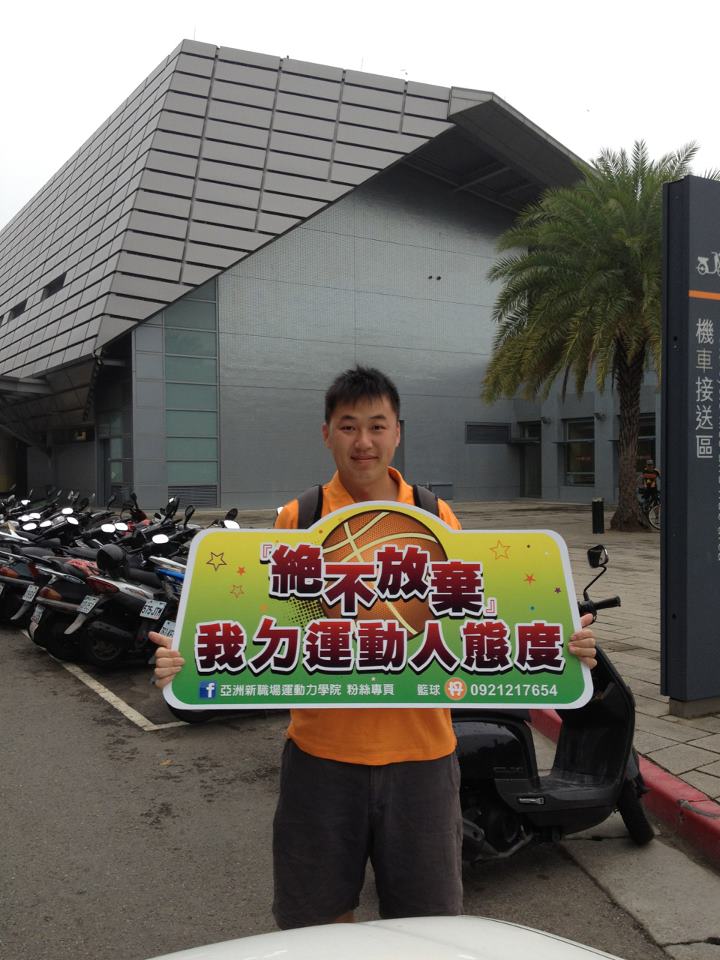 COACH DANIEL
COACH ALEX
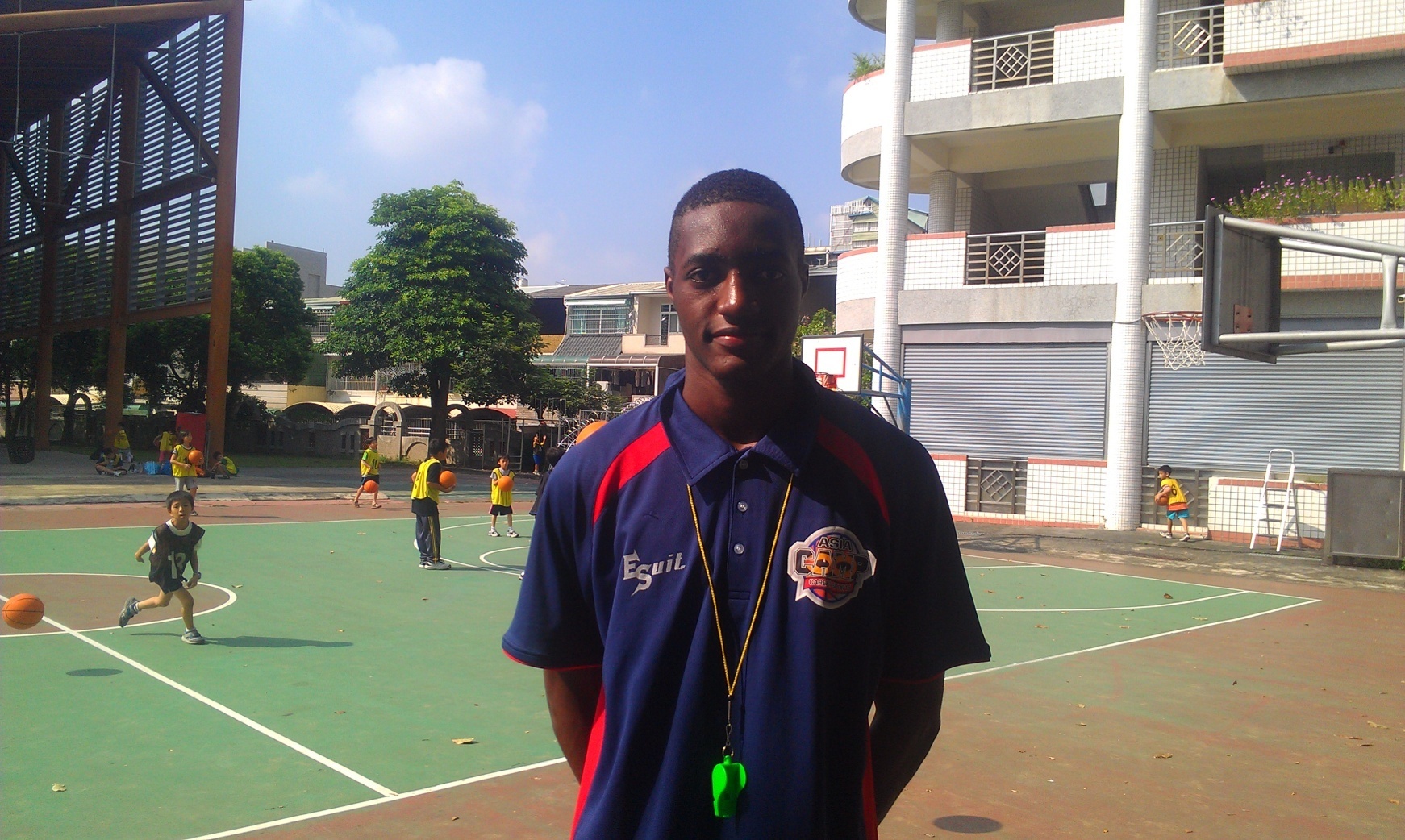 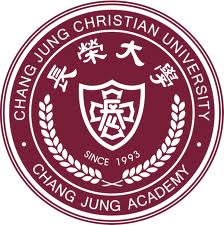 助教團
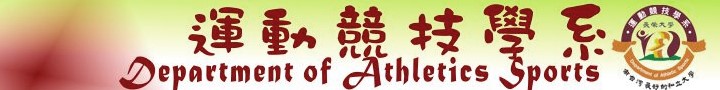 把運動人態度生活交給他們